Experiencia erasmus+csfp 2021-2023Jornada de difusióncfie de soria9 de febrero 2022
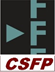 Oportunidad para abrir la mente
Vaya lío……
¿Por qué?
2
¿Qué  tiene que  tener un proyecto?
Inclusión y diversidad
Transición ecológica
Transición digital
Participantes procedentes de diversos contextos socioculturales, edades, etc.
Dar oportunidad a personas con menos oportunidades
Zonas rurales o alejadas
Transportes con menos emisiones
Alternativa al avión
Utilizar herramientas digitales
Perfeccionar competencia digital
3
Fomentar los  valores de la UE
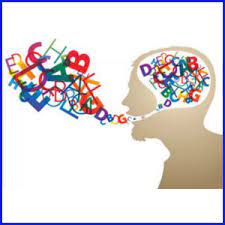 Competencia comunicativa
Internacionalización del centro
Valores democráticos, sensibilidad por la interculturalidad,…
4
EL “Producto” KA-122-ADU
Una escuela más inclusiva a través de metodologías activas en espacios flexibles de formación y aprendizaje
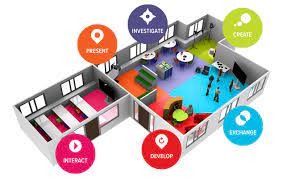 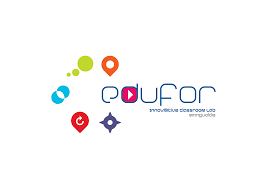 Future Classroom Lab
Edufor, Asociación de Escuelas
Mangualde, Portugal
Bruselas, Bélgica
5
Pasito a pasito
Definir las necesidades formativas propias y los objetivos
Vincular y explicar bien las necesidades con las actividades del proyecto
Buscar socios
Evaluar bien los resultados
Integrar en el centro lo aprendido
Proceso de selección de los candidatos transparente
Difundir los resultados: Jornadas de difusión, RRSS, blog, web del centro,…
Generar impacto en el entorno y en el centro, de menos a más
6
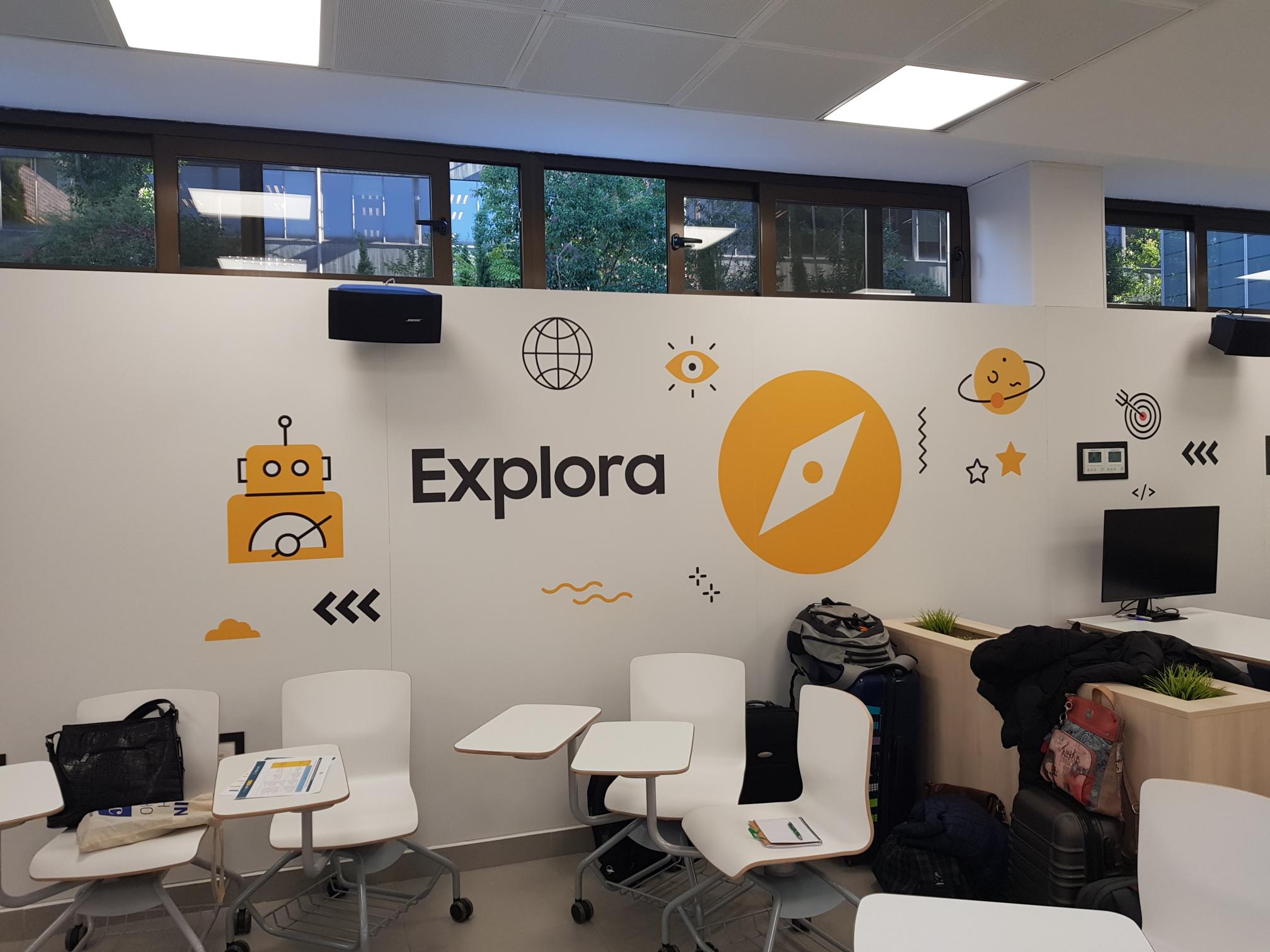 7
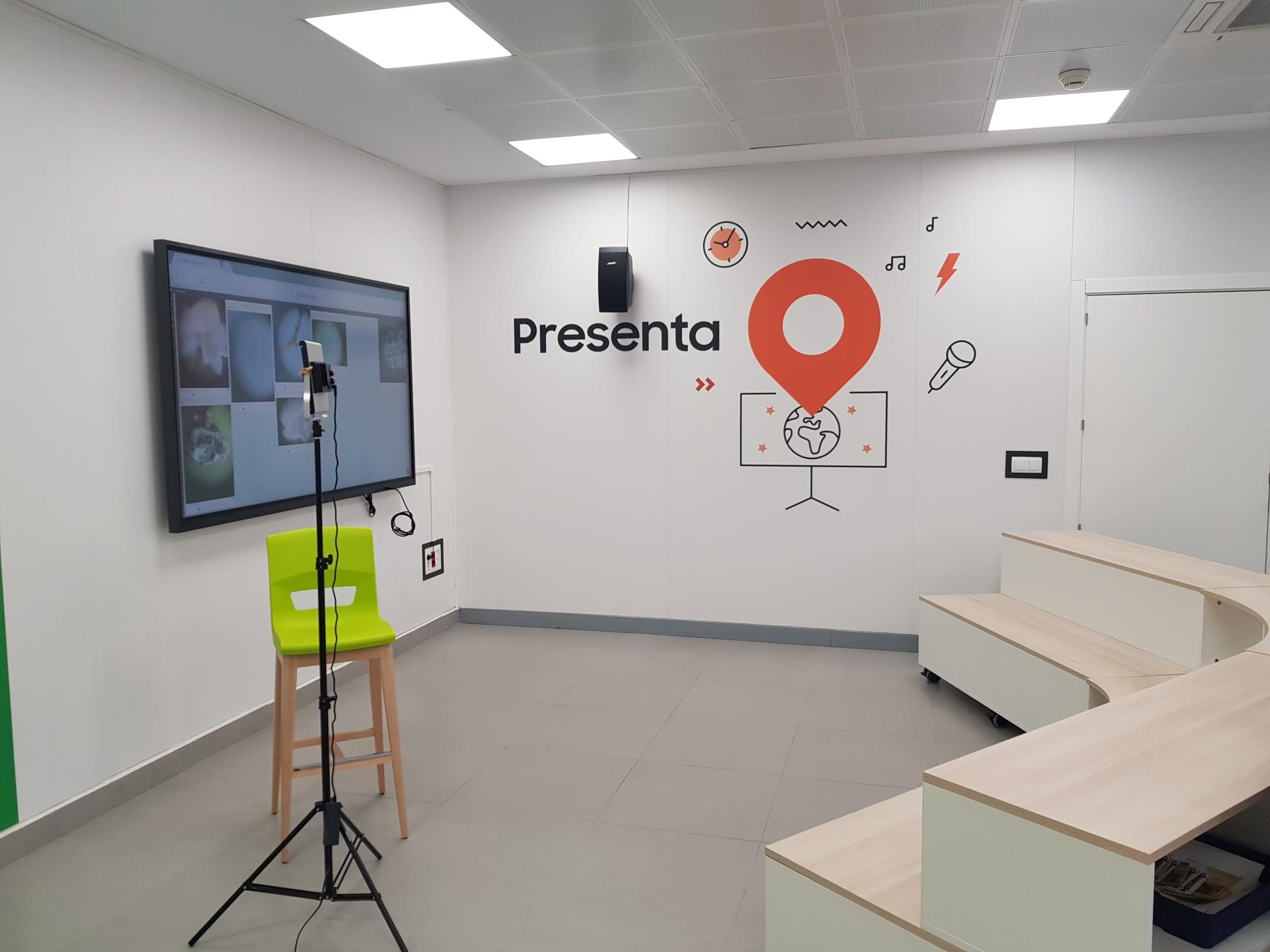 8
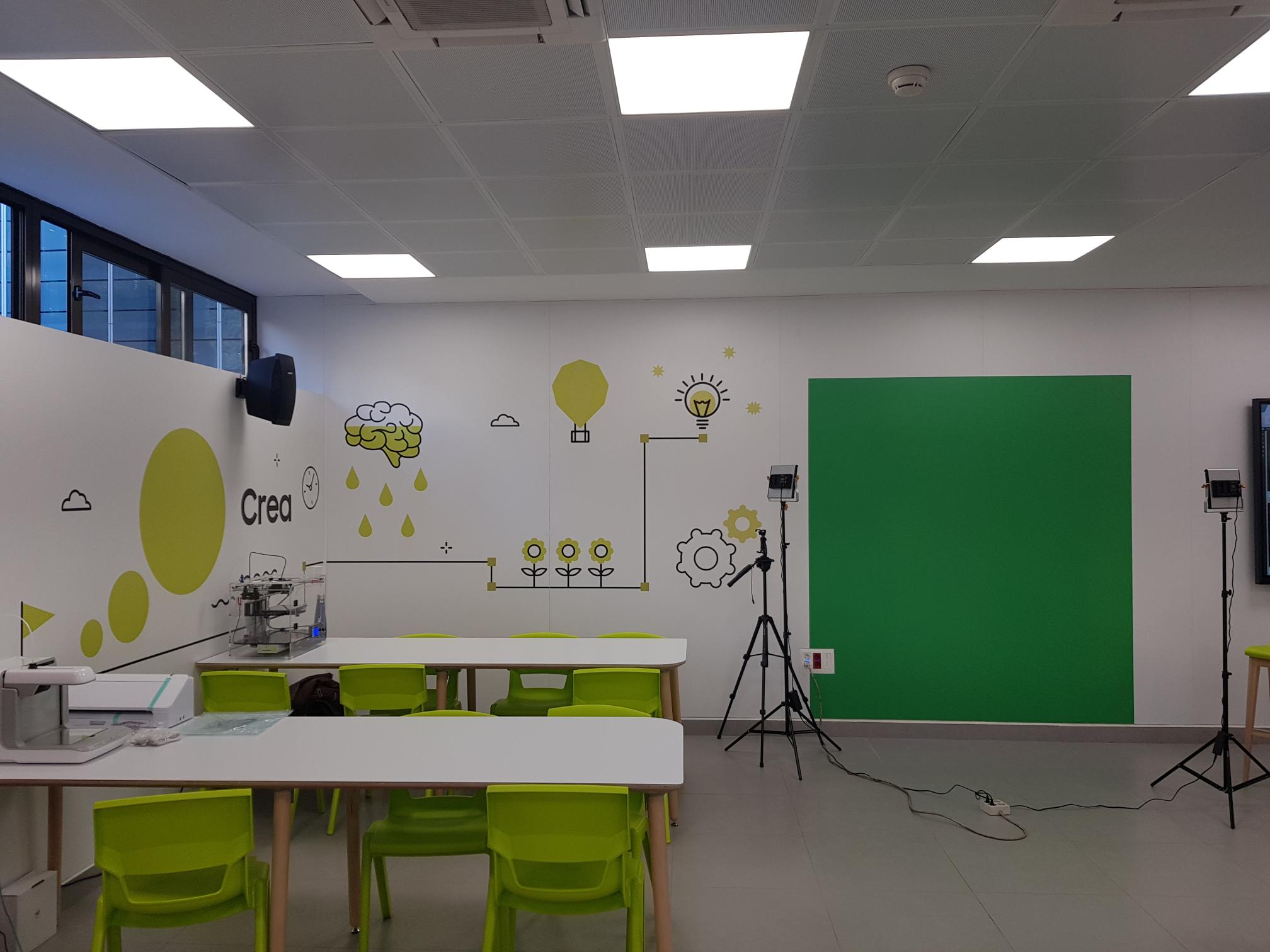 9
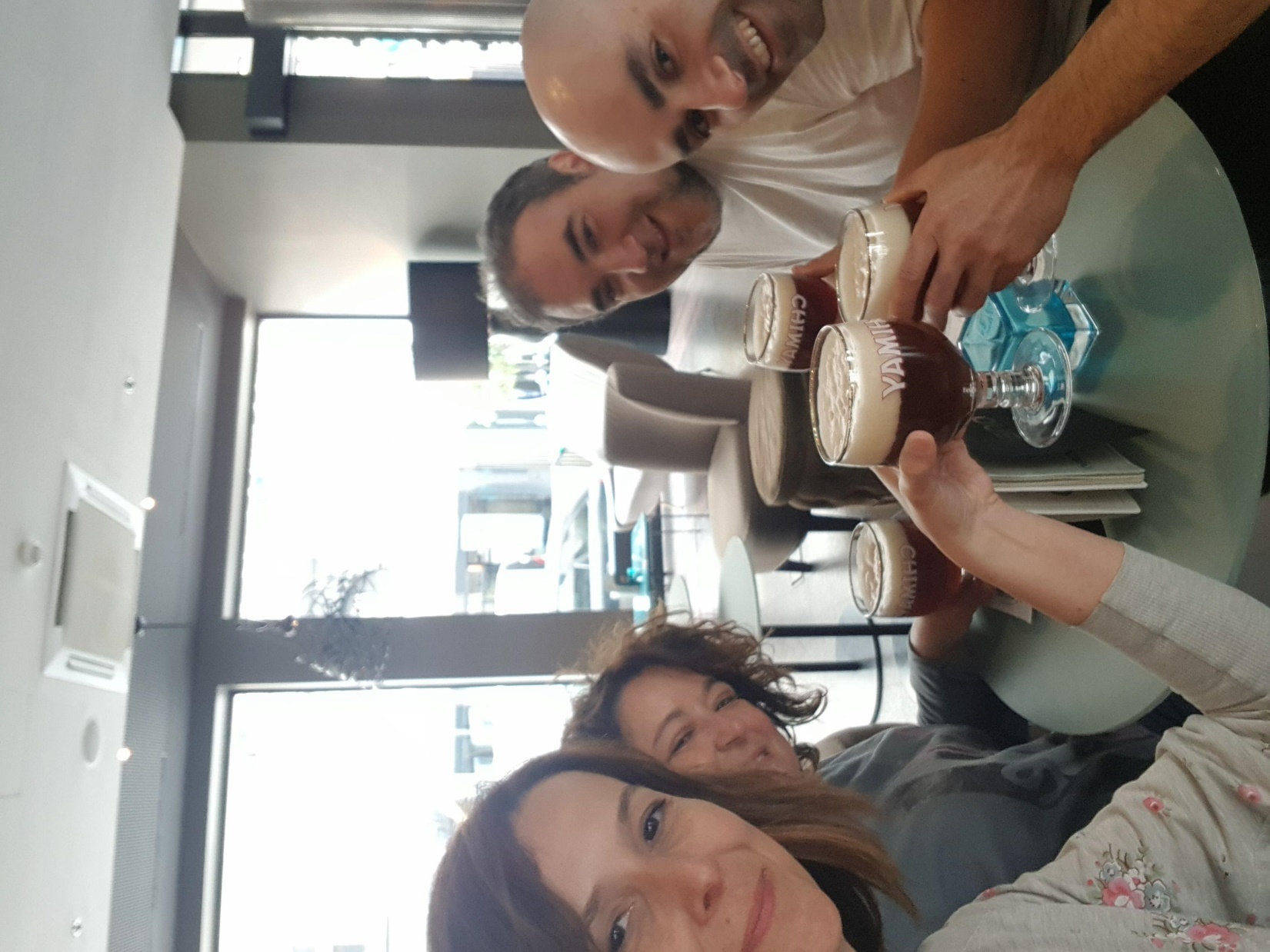 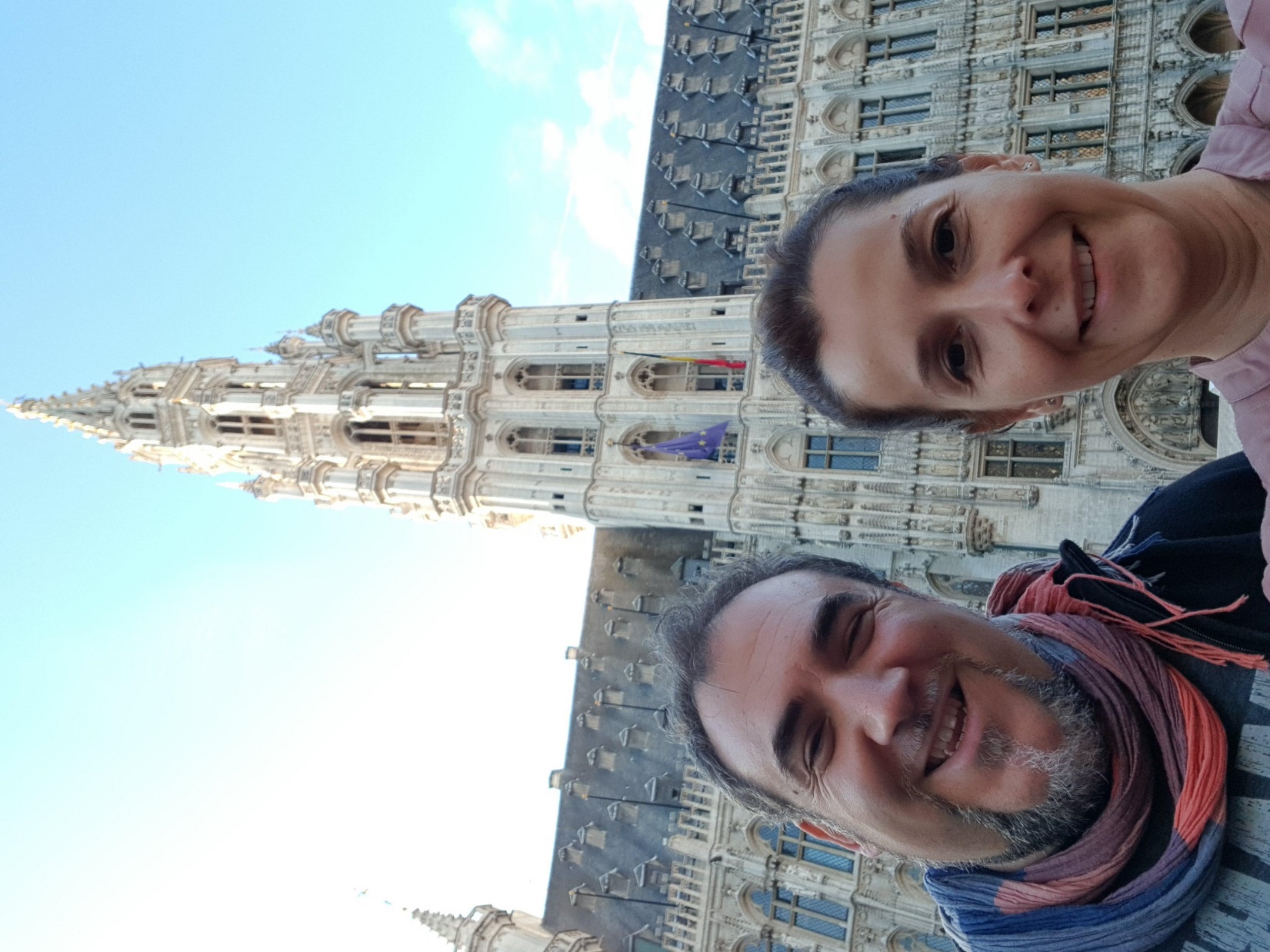 10
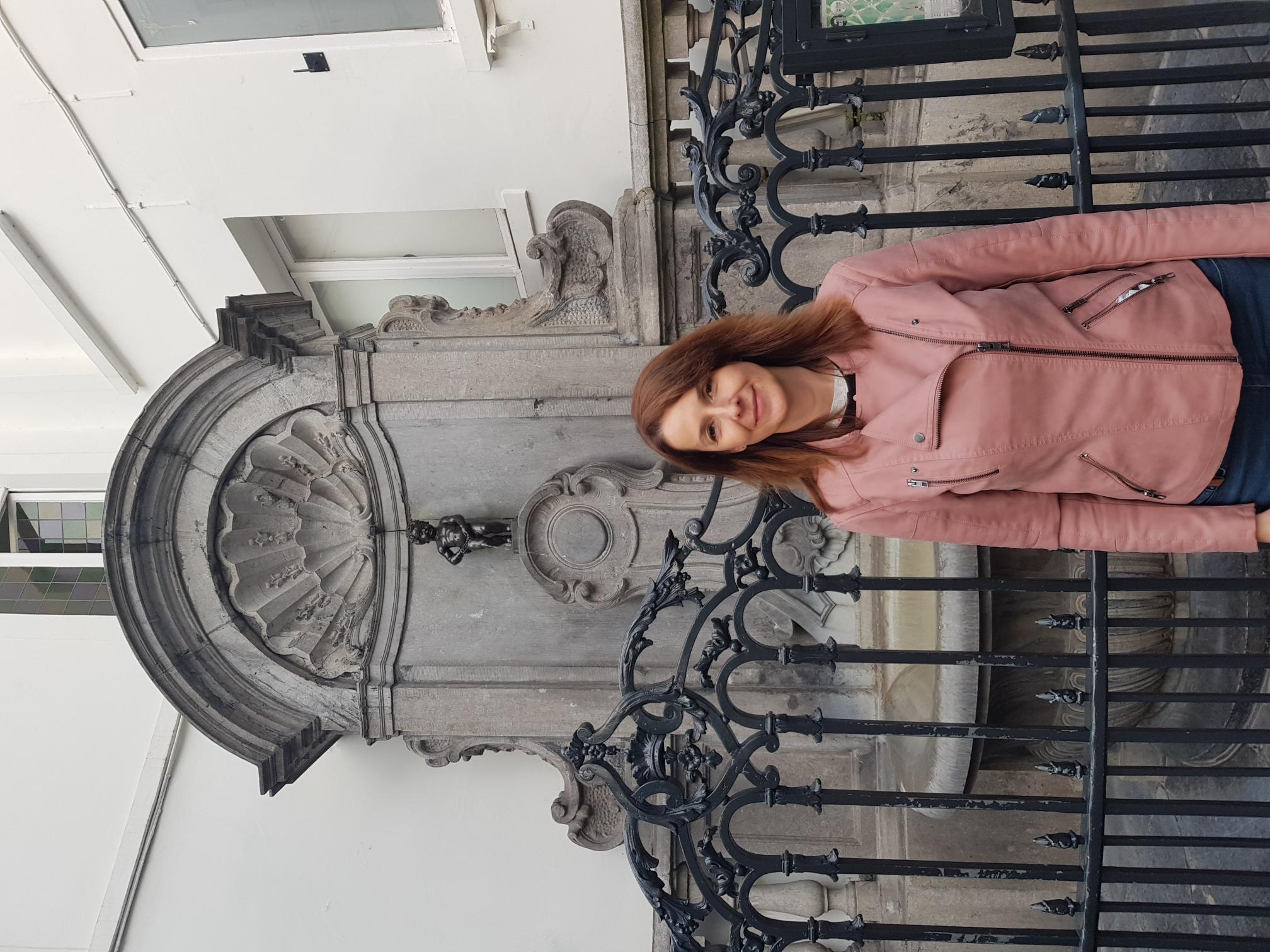 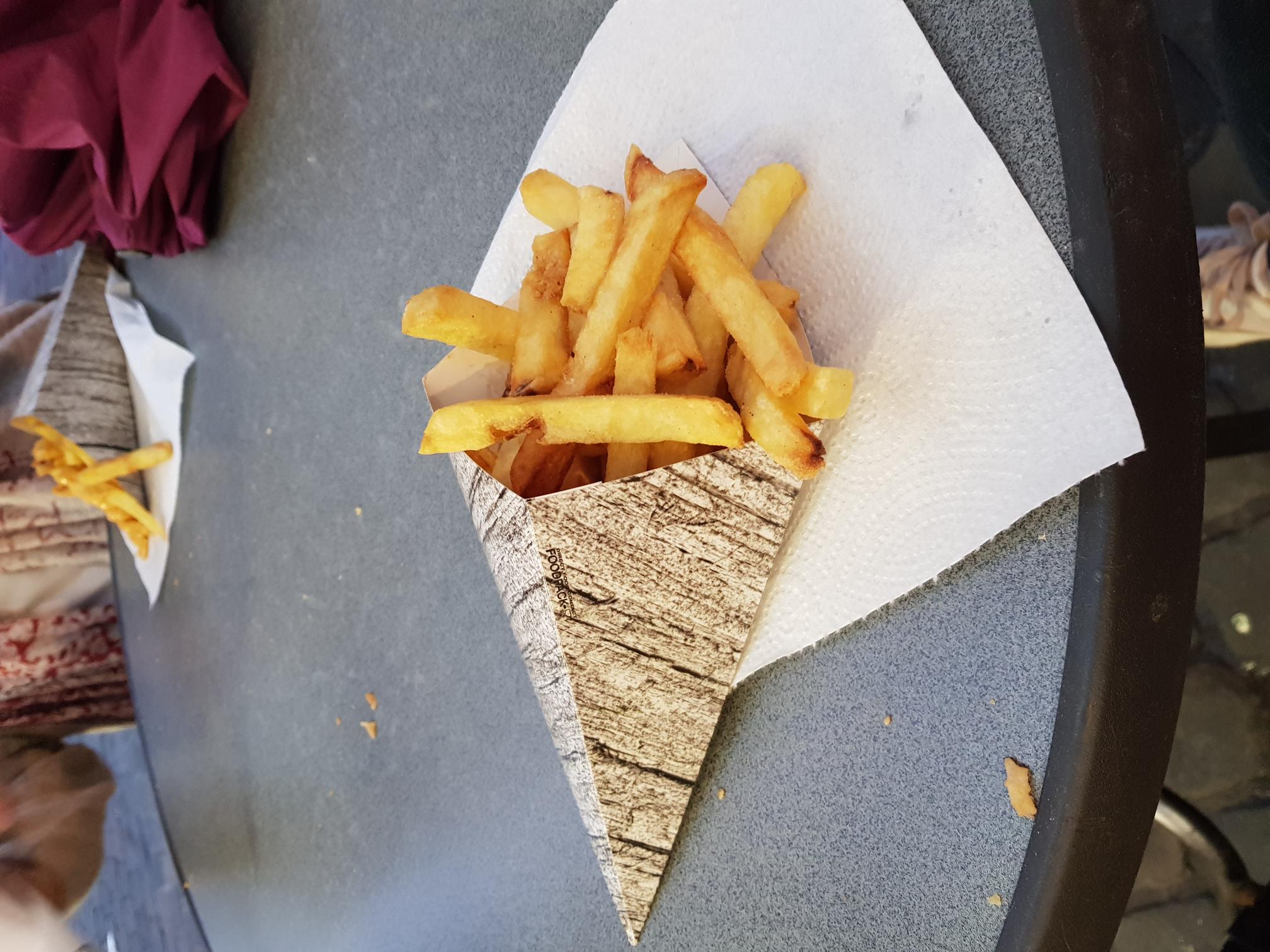 11
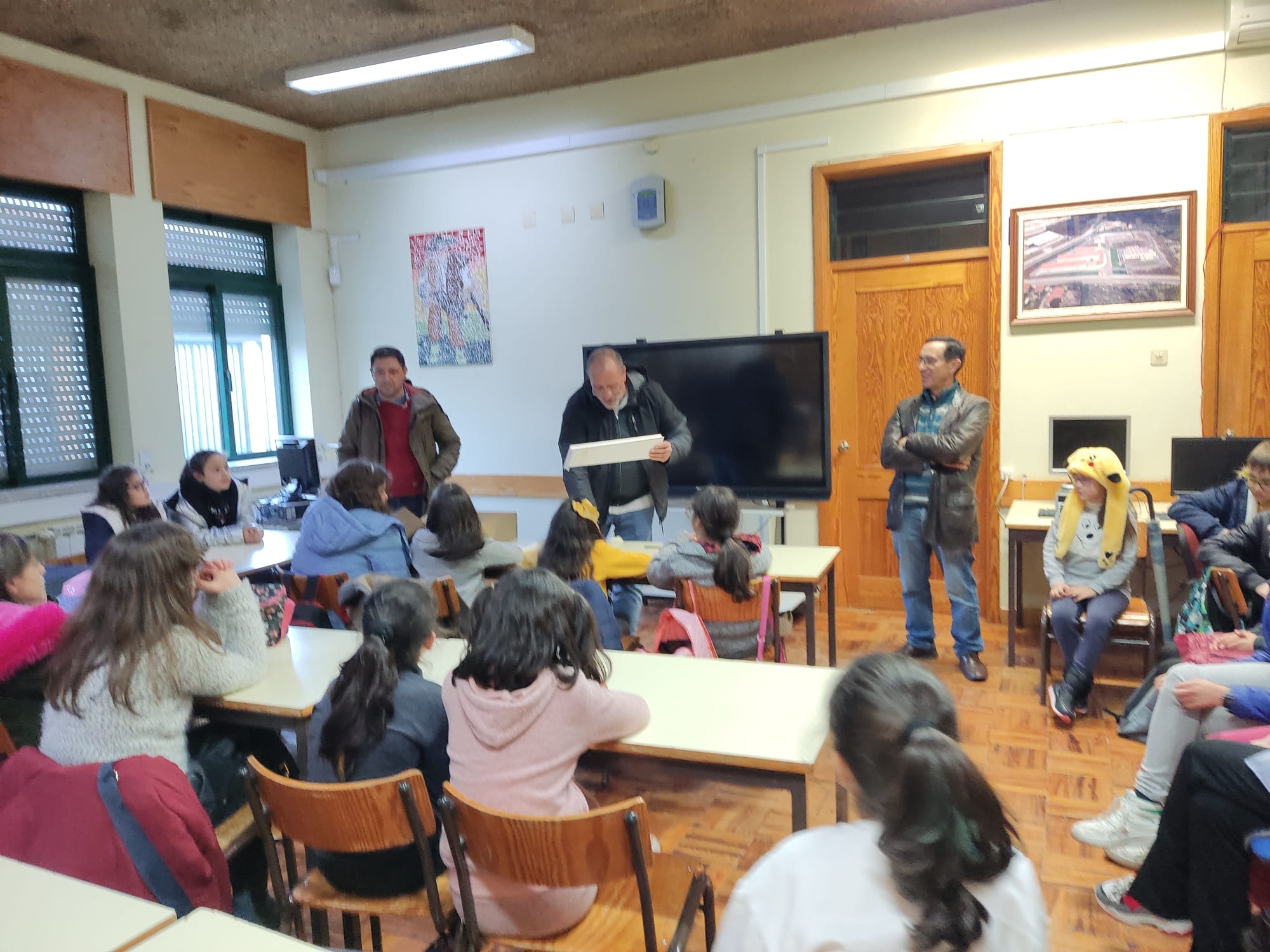 12
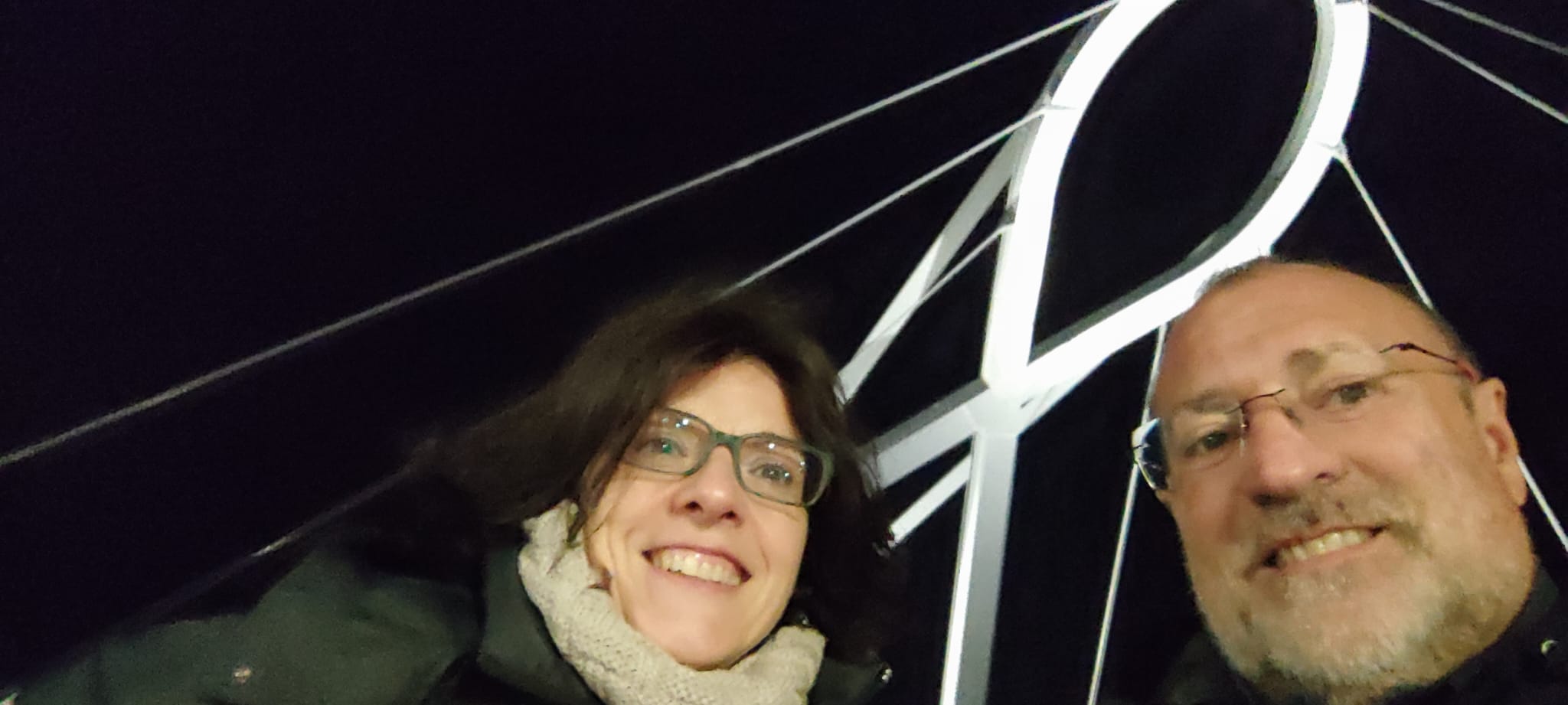 13
14